Стратегическое планирование в органах государственной власти
Алгоритм стратегического планирования
Этапы цикла стратегического планирования
Информационно-аналитическая подготовка к разработке (актуализации) Стратегии СЭР
Стратегическая  фокусировка
Разработка (актуализация) Стратегии СЭР
Формирование (актуализация) публичной версии Стратегии СЭР
Разработка (актуализация)  отраслевых стратегий
Формирование стратегических поручений Губернатора Правительству и ИОГВ
Формирование пакета документов стратегического планирования
4
6
3
7
5
2
1
5.4
3.2
5.2
3.1
3.3
5.1
5.3
Разработка целей
Разработка (акутализация) стратегических инициатив
Приоритизация стратегических инициатив и формирование (актуализация) стратегических задач СЭР
Информационно-аналитическая подготовка к разработке (актуализации) отраслевых стратегий
Компоновка отраслевых целей
Разработка (актуализация) отраслевых инициатив
Приоритизация отраслевых инициатив и формирование (актуализация) отраслевых задач
Этапы разработки стратегических документов
Шаги по разработке Стратегии СЭР Камчатского края
Представление Стратегии СЭР Губернатору Камчатского края
07.05.
06.04.
07.04.
08.04. – 15.04.
16.04. – 30.04.
04.05. – 06.05.
Лаборатории по утверждению запросов стейкхолдеров в рамках проекций жизненного пространства
Информационно-аналитическая подготовка на основе GAP-анализа (дополнительные данные)
Серия лабораторий по разработке целей и стратегических инициатив
«Пост-лаб» (уточнение разработанных целей и стратегических инициатив)
Согласование Стратегии СЭР
Уточнение перечня запросов стейкхолдеров в разрезе проекций жизненного пространства
Уточнение набора данных, на основе которых мы понимаем, что запрос удовлетворен или нет
Сбор данных в контуре проекций жизненного пространства
Формулирование предварительных выводов и гипотез по позиции Камчатского края относительно ДвФО и РФ
Согласование Стратегии СЭР Заместителями Председателя Правительства Камчатского края
Согласование основных положений Стратегии СЭР для представления в публичной версии Стратегии СЭР
Дополнение комплекса разработанных в лабораториях стратегических инициатив
Уточнение целевых значений КПЭ цели и КПЭ стратегических инициатив
Уточнение состава портфеля стратегических инициатив, являющихся приоритетными для реализации
Постановка целей на основании результатов gap-анализа и постановка целевых значений КПЭ цели с учетом конкретных сегментов стейкхолдеров
Разработка перечня проблем, ограничивающих в настоящий момент достижение целевых КПЭ цели
Разработка стратегических инициатив
Формирование портфеля приоритетных для реализации инициатив
ВЫПОЛНЕНО ПО ПРЕДЛОЖЕННЫМ ПОКАЗАТЕЛЯМ
Модель Жизненного пространства для стратегического управления Камчатского края
1. Сильная экономика
6. Справедливое общество
2. Образование и развитие
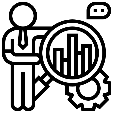 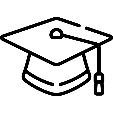 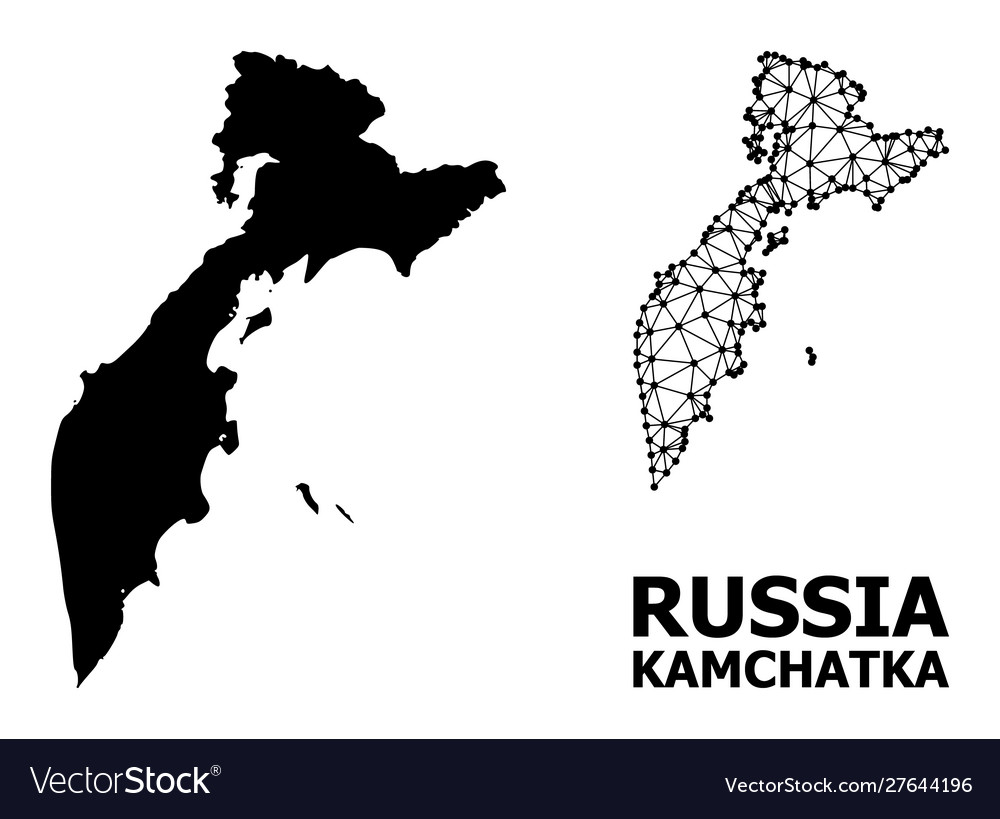 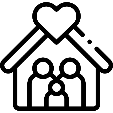 5. Экология
3. Здоровье и активное долголетие
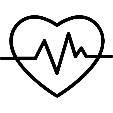 4. Комфортная среда
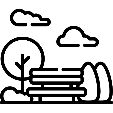 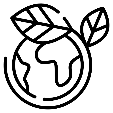 В каждой проекции формализуются составляющие общественной ценности для каждой из трех групп стейкхолдеров и метрики, характеризующие удовлетворенность соответствующих запросов стейкхолдеров
Запросы стейкхолдеров и набор данных о степени удовлетворения запросов (пример)
1. Сильная экономика
Реальные денежные доходы; уровень безработицы; доля расходов на продукты питания в расходах домохозяйств; доступность жилья; покупательная способность денежных доходов
Уровень износа основных фондов; экспорт из региона; сравнительная стоимость квч; стоимость технологического присоединения
ВРП на душу населения; отраслевая структура ВРП; дифференцированность доходов; доля выручки МСП; рост налоговой базы; доля населения с доходами ниже 60% от среднего дохода в регионе
СИЛЬНАЯ ЭКОНОМИКА: стейкхолдер «БИЗНЕС» (пример)
Схема целеполагания, выработки стратегических инициатив и постановки КПЭ
КОРНЕВЫЕ ПРИЧИНЫ ПРОБЛЕМ
РЕШЕНИЕ
ЦЕЛЬ
GAP-АНАЛИЗ
Сегмент стейкхолдеров
Детерминанта 1
Решение = страт-инициатива
В чем заключается проблема / ограничение по детерминанте?
КПЭ страт-инициативы
Сокращение разрыва
КПЭ цели
Статистика
Лог. модель
В чем заключается проблема / ограничение по детерминанте?
Решение = страт-инициатива
КПЭ страт-инициативы
Опережение / выход в лидеры
КПЭ цели
Детерминанта N
Результаты опроса
Инициатива / программа инициатив для снятия проблемы ограничения
Как измеряем, что ограничение снято?

Каков результат реализации решения?
Как измеряем эффект для сегмента стейкхолдера?
Формулировка цели: какой эффект должен быть реализован для сегмента стейкхолдера
Есть ли / Каковы проблемы по детерминанте, ограничивающие достижение цели?
Какие условия, необходимые для достижения цели, не выполнены в настоящий момент?
Постановка целей на основании статистический данных и результатов опросов населения и бизнеса (пример) (1)
1. Сильная экономика
БИЗНЕС
Возможность реализации бизнес-проектов, обеспечение необходимого уровня доходности и развитие
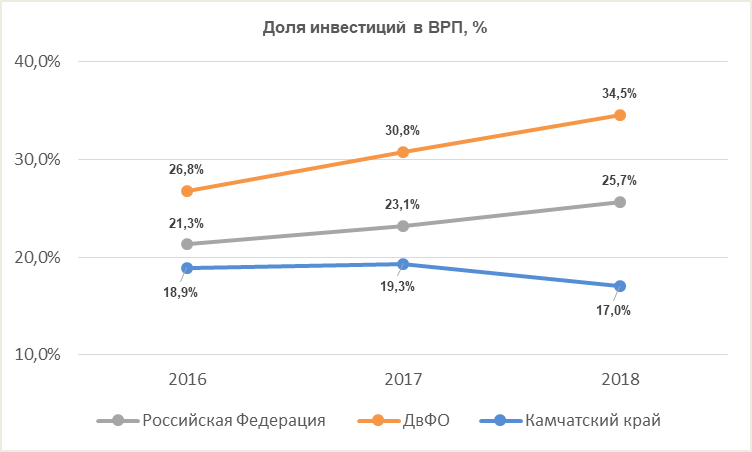 ЦЕЛЬ Э_1 (пример)
Повышение инвестиционной активности компаний региона 50% (до уровня 25% к ВРП) к 2030 г.
Отставание от средних / лучших показателей
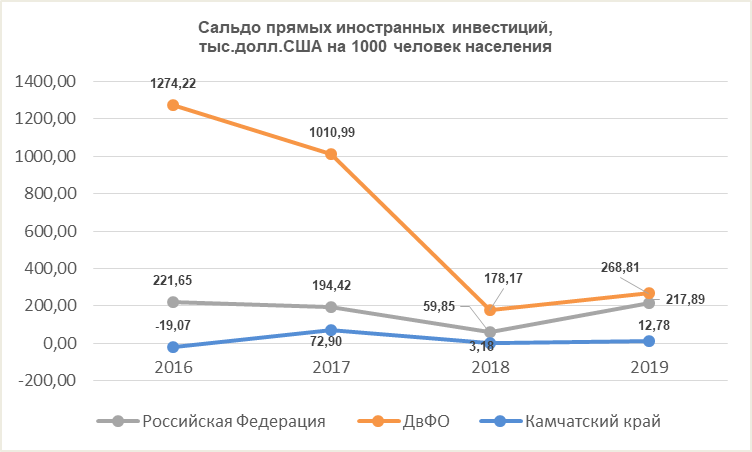 Отставание от средних / лучших показателей
Отрицательная динамика
Постановка целей на основании статистический данных и результатов опросов населения и бизнеса (пример) (2)
1. Сильная экономика
ГРАЖДАНЕ
Возможность самореализации
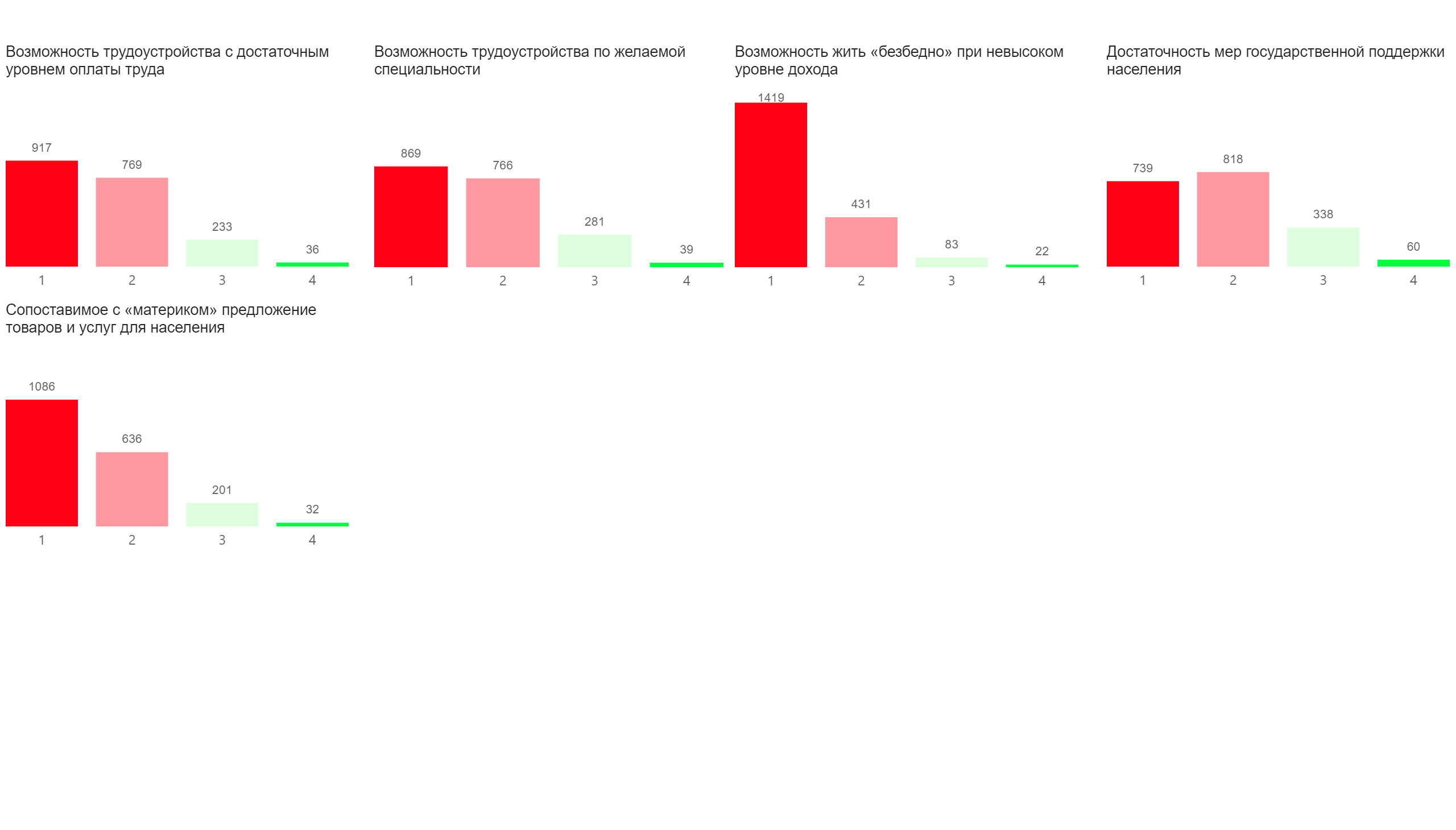 ЦЕЛЬ Э_6 (пример)
Развитие рынка труда и образования, предоставление возможности для самореализации: доля граждан, оценивающих возможность трудоустройства по желаемой специальности и в соответствии со своим уровнем квалификации на уровне «хорошо» и «очень хорошо» должна составит не менее 50% к 2025 г. и не менее 80% к 2035 г.
Более 80% граждан не находят возможности трудоустройства в соответствии со своей квалификацией / областью специализации
Доля граждан, оценивающих удовлетворенность основной работой как «вполне удовлетворены» (выборочное наблюдение)
Доля граждан, оценивающих основную работу как не соответствующую полученной специальности (выборочное наблюдение)
? Несоответствие результатов опросов с данными Росстата
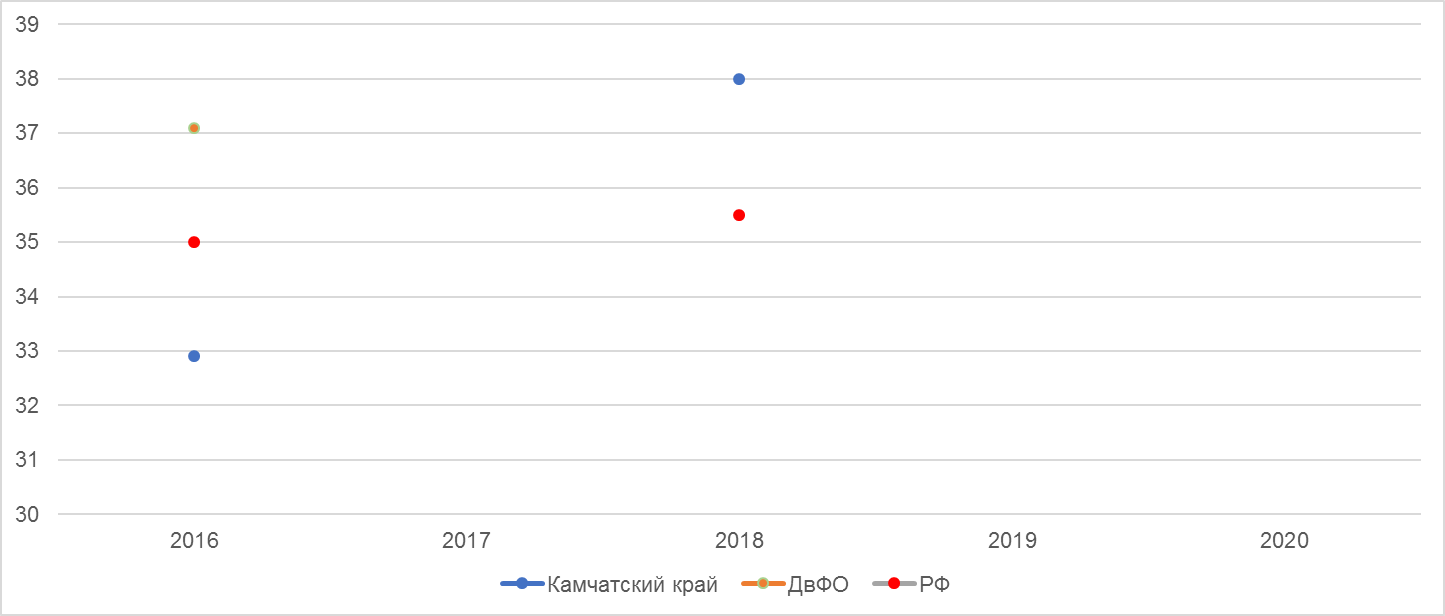 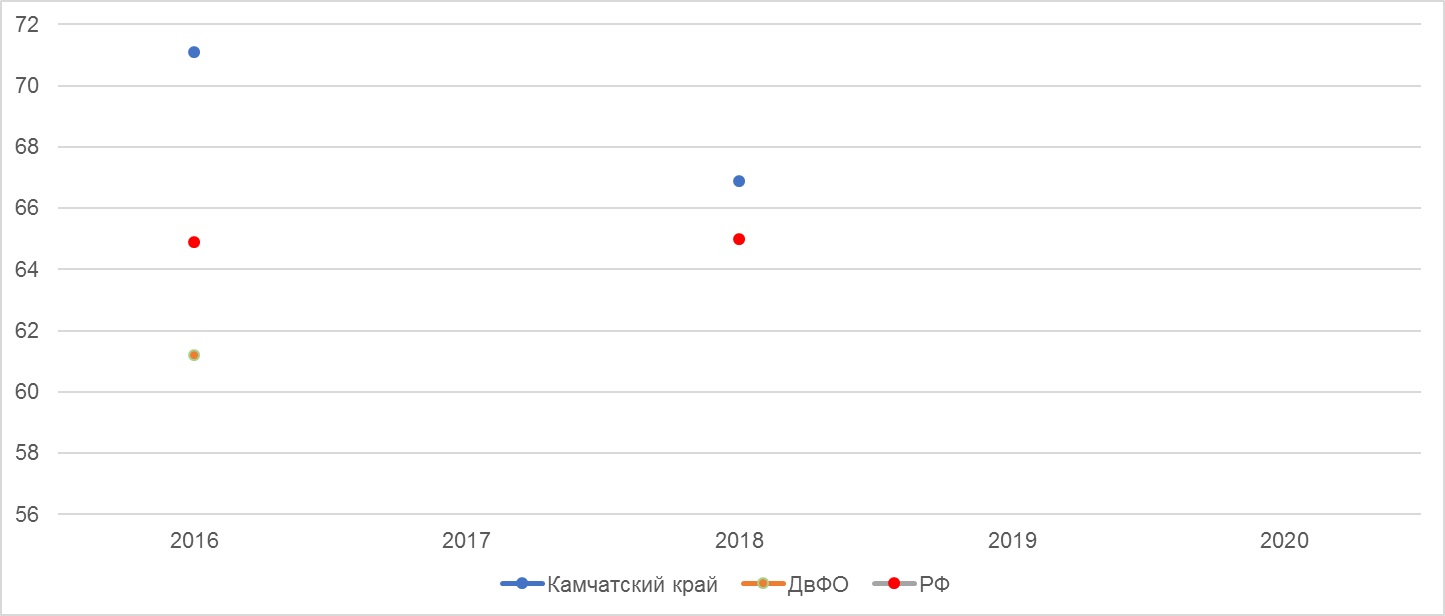 Лаборатории по разработке целей и стратегических инициатив. Шаг 1. Формулирование целей
Уточнение. Источник для уточнения:
Сегмент стейкхолдера
Показатели и Аналитика
Ц
Формулировка «из запроса»
Целевое значение и срок.
=
+
+
Лаборатории по разработке целей и стратегических инициатив. Шаг 2. Разработка перечня ограничений.
Лаборатории по разработке целей и стратегических инициатив. Шаг 3. Разработка стратегических инициатив (решения для снятия ограничений)
Теоретические и методологические основы стратегического планирования
Термины, использующиеся в документах стратегического планирования
Базовая модель государственного управления: Модель создания общественной ценности
Легитимность
Полномочия
Политическая поддержка
Доверие
Финансовые ресурсы
Стейкхолдеры / Заинтересованные стороны / Целевые аудитории (Stakeholders)
Общественная ценность (Public Value)
Миссия
Цели и задачи
Инфраструктура
Капитал
Технологические ресурсы
Кадровые ресурсы
Институциональная среда
Функциональная мощность(Capacity)
государственного управления
Концепция «Новое государственное управление», 1980-е гг.
Связь эффектов и результатов – основа программной логики
КОНТРОЛЬ ВЗАИМОСВЯЗИ РЕЗУЛЬТАТОВ И ЭФФЕКТОВ
Контроль реализации эффектов
ДОЛГОСРОЧНЫЕ ЭФФЕКТЫ (IMPACT)
КПЭ эффекта (outcome)
Контроль достижения результатов
СРЕДНЕСРОЧНЫЕ ЭФФЕКТЫ (INTERMEDIATE OUTCOMES)
КПЭ результата (output)
НЕПОСРЕДСТВЕННЫЕ ЭФФЕКТЫ (INTIAL OUTCOMES)
Целевые эффекты деятельности органов государственной власти
КПЭ мероприятий
РЕЗУЛЬТАТЫ (OUTPUTS)
ВНЕШНИЕ ФАКТОРЫ
КПЭ обеспеченности ресурсами (inputs)
МЕРОПРИЯТИЯ ПРОГРАММЫ
РЕСУРСЫ
Деятельность органов государственной власти
Программная логика – инструмент разработки плана действий
Программная логика / Теория изменений: методология для планирования, реализации и оценки программ (интервенций) в области социально-экономических изменений. 
Как работает методология: определяются желаемые / требуемые долгосрочные эффекты / цели (Outcomes) и затем «в обратном порядке» определяются условия, при которых эта цель достижима и разрабатывается программа инициатив, имеющих результатом выполнение таких условий (промежуточные результаты – Outputs)
Цель
Логическая модель: набор влияющих факторов (детерминант) и их взаимосвязь
Результаты реализации программы
КПЭ цели (outcomes)
Программа мероприятий
КПЭ результатов (outputs)
Пересмотр ресурсов,  корректировка качества и полноты исполнения мероприятий
Тактический контур управления
Пересмотр / развитие программы
Уточнение / развитие логической модели
Стратегический контур управления
Логическая модель разработки стратегических инициатив. Группы детерминант
Пример структуры целей верхнего уровня – ОЭСР. Индекс Благополучия (OECD Well-being Index)
БЛАГОПОЛУЧИЕ ЧЕЛОВЕКА
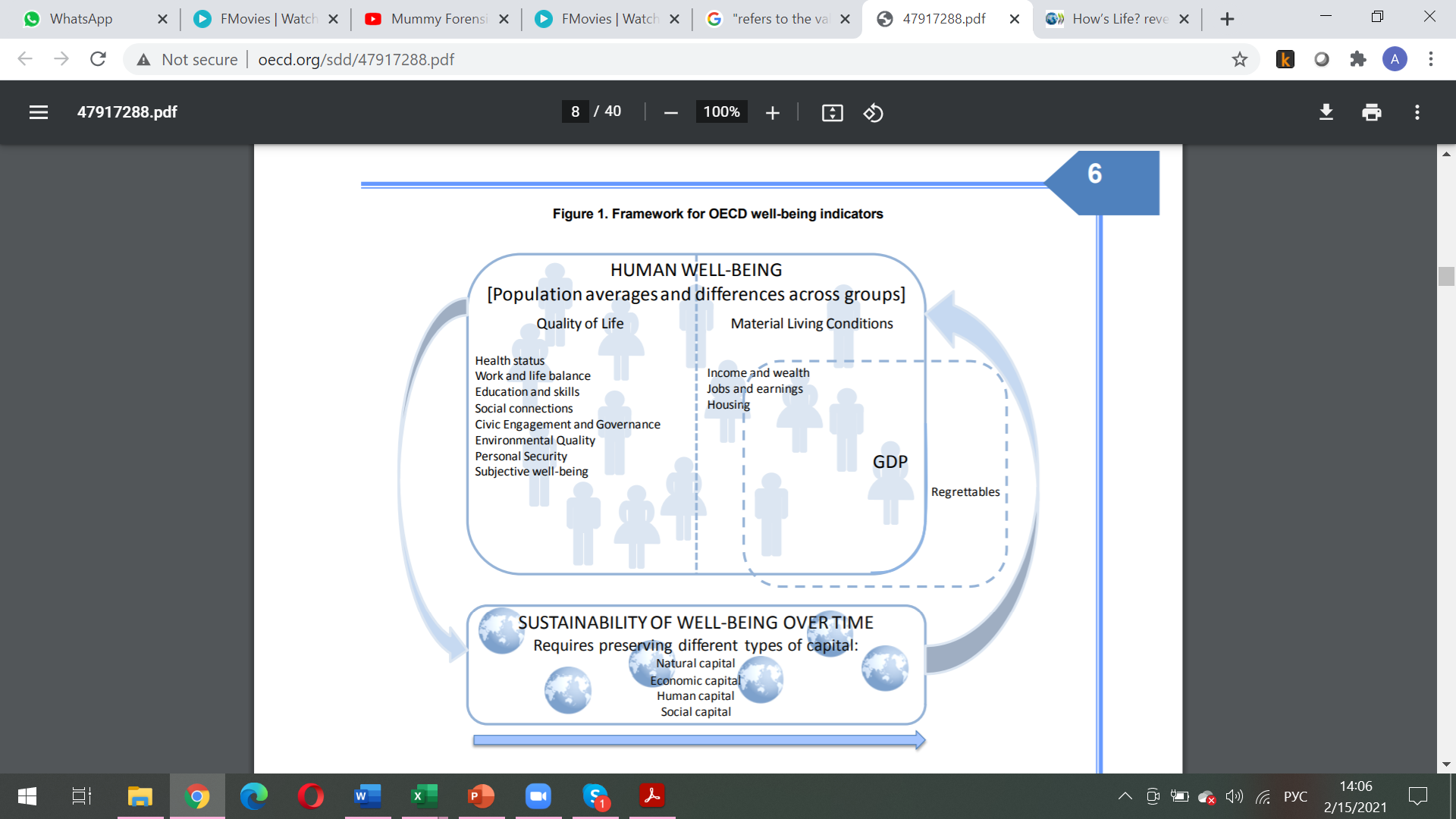 МАТЕРИАЛЬНЫЕ УСЛОВИЯ
КАЧЕСТВО ЖИЗНИ
Статус здоровья
Доход и благосостояние
Баланс «Работа и Жизнь»
Работа и занятость
Образование и навыки
Жилищные условия
Социальные связи
Включенность в политику и госуправление
Качество окружающей среды
Личная безопасность
Субъективная оценка благополучия
УСТОЙЧИВОСТЬ БЛАГОПОЛУЧИЯ В ПЕРСПЕКТИВЕ
Индекс: 54 индикатора
Природный капитал
Человеческий капитал
Экономический капитал
Социальный капитал
https://www.oecd-ilibrary.org/sites/9870c393-en/1/3/16/index.html?itemId=/content/publication/9870c393-en&_csp_=fab41822851fa020ad60bb57bb82180a&itemIGO=oecd&itemContentType=book
http://www.oecd.org/sdd/47917288.pdf
Примеры целей верхнего уровня
Канада
Англия
Европа
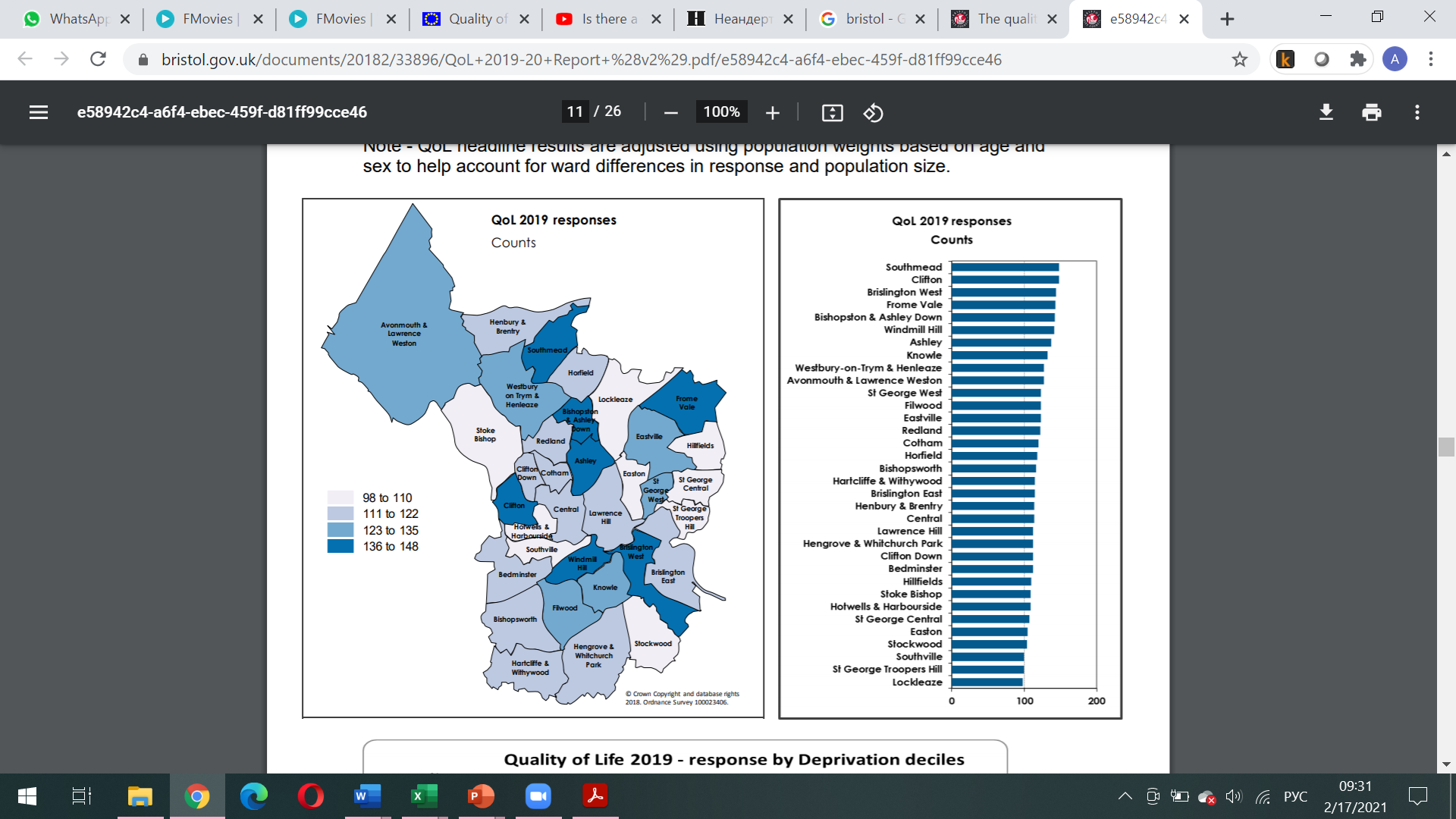 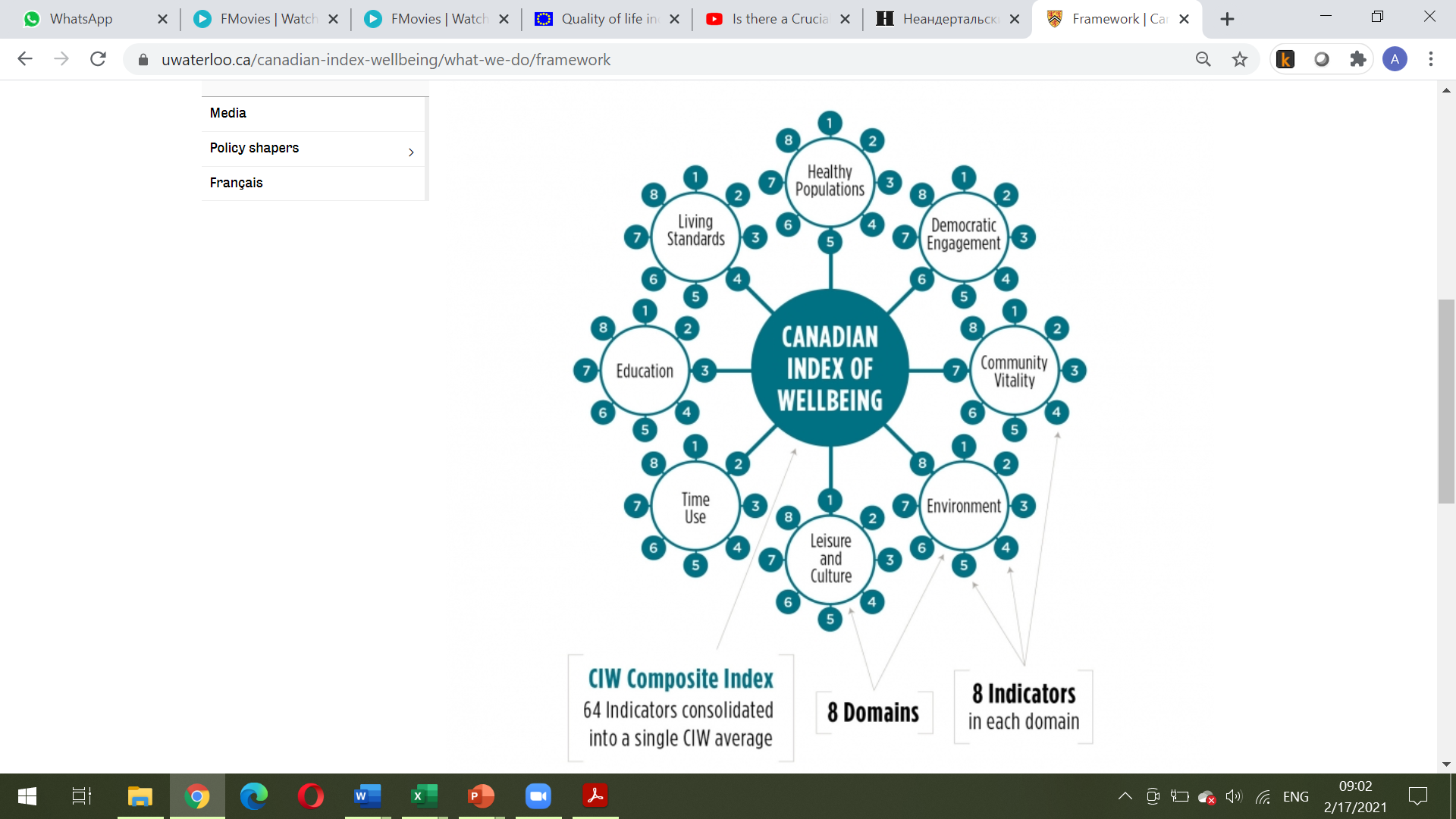 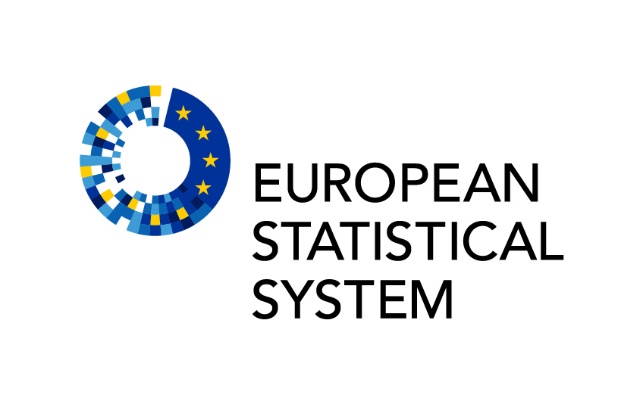 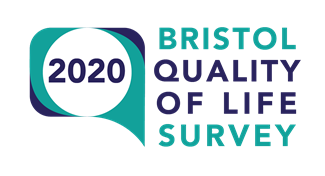 Индекс Благополучия
Индекс Качества жизни
КАЧЕСТВО ЖИЗНИ (8+1)
Индекс: 50 индикаторов
Индекс: 71 индикатор
Индекс: 64 индикатора
Вовлеченность в процедуры госуправления
Сообщество
Материальные условия (доход, потребление и  жилищные условия)
Стандарты жизни (экономический аспект)
Экономическая безопасность и физическая безопасность
Культура и досуг
Здоровье
Здоровье
Работа и занятость
Качество госуправления и  базовые права
Образование
Транспорт
Жизнеспособность сообщества
Безопасность
Здоровье
Окружающая среда
Как используется время
Жилищные условия
Устойчивость окружающей среды
Досуг и культура
Госуправление и демократия
Свободное время и социальные связи
Образование
Окружающая среда
Общая оценка качества жизни